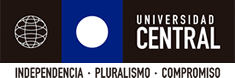 II Taller FACSO de rediseño curricular8 de Enero 2015
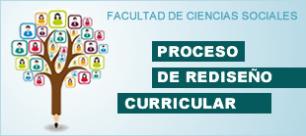 TRABAJO SOCIAL
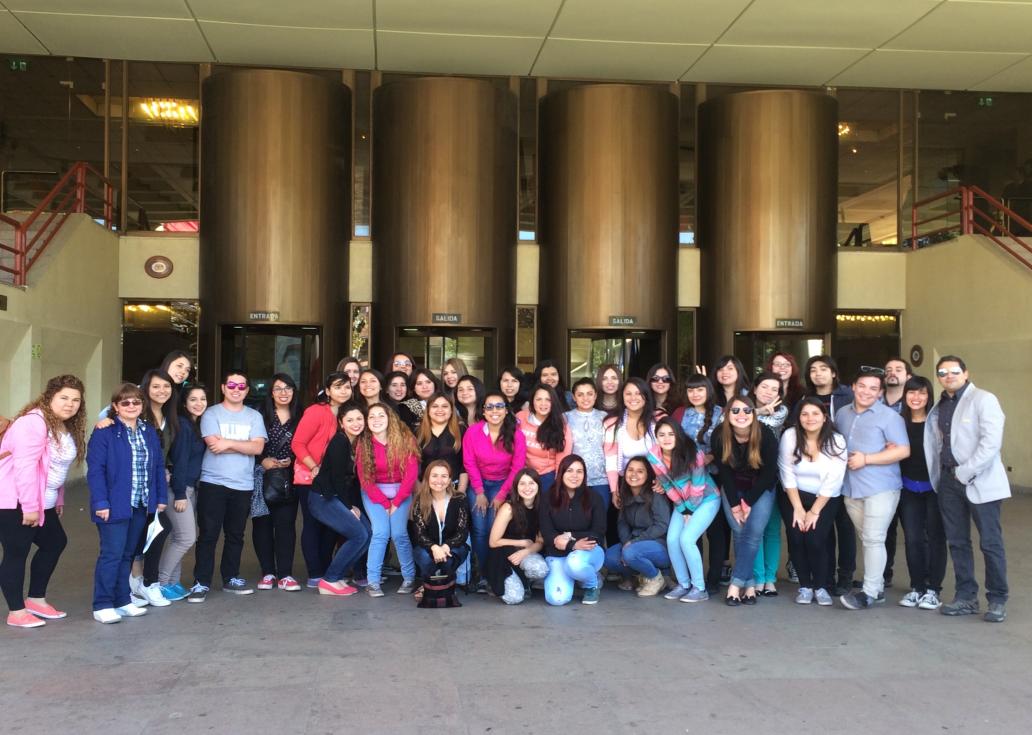 Proceso seguido Trabajo Social
Primer Taller FACSO rediseño curricular 15_10_14
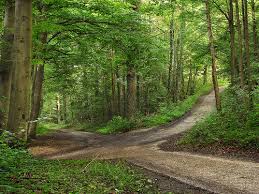 Dilemas y desafíos generales surgidos en el focus  y encuestas
Trabajo Social
Reflexiones Generales en torno a los dominios (focus)
Jerarquización: Intervención Social, imprescindibles
Desarrolla estrategias de acción profesional innovadoras frente a fenómenos emergentes, buscando potenciar las capacidades de los sujetos sociales individuales y colectivos  promoviendo la transformación y participación en los diferentes espacios y contextos.
Interviene de manera respetuosa, empática y responsable en fenómenos sociales relacionados con sujetos sociales individuales y colectivos; utilizando teorías del comportamiento humano y de sistemas sociales, para contribuir a la mejora de las condiciones de vida de las personas y colectivos sociales.
Interviene en diferentes contextos con un enfoque de derechos y de respeto a la dignidad de las personas, comprendiendo de manera crítica y reflexiva procesos, sistemas y redes sociales, con el fin de contribuir al pleno ejercicio de la ciudadanía de personas y colectivos.
Jerarquización: Planificación y Gestión Social, imprescindibles (%)
Participa de procesos de mejoramiento continuo en instituciones y organizaciones, aportando un enfoque que integra la intersubjetividad con herramientas de gestión, aplicadas en el contexto de organizaciones públicas y privadas.
Desarrolla procesos innovadores como respuesta a fenómenos sociales emergentes, articulando redes, gestionando proyectos e integrando equipos multidisciplinarios de manera comprometida, responsable y eficaz.
Elabora, ejecuta y evalúa planes, proyectos y programas sociales; a través del diseño y aplicación de metodologías sustentadas en una sólida base teórica que le permita actuar en órganos de la administración pública, empresas y organizaciones de la sociedad civil.
Jerarquización: Investigación Social, imprescindibles (%)
Investiga para comprender los fenómenos sociales, diseñando y aplicando diferentes metodologías de investigación en niveles micro, meso y macro social en diferentes ámbitos y contextos.
Contribuye a la comprensión de demandas y necesidades sociales, desarrollando estudios e investigaciones que requieren el uso de métodos combinados, bajo un enfoque de interacción participativa con sujetos sociales individuales y colectivos
Sistematiza procesos, utilizando técnicas apropiadas de seguimiento y análisis de experiencias, como fuente de aprendizaje y retroalimentación para la investigación y análisis crítico de la realidad.
Jerarquización de competencias específicas Trabajo Social
Propuestas para incluir como Competencias Genéricas
Propuestas para incluir como Competencias Genéricas
Propuestas para incluir como Competencias Genéricas
Temas referido a formación del Trabajador(a) Social,  surgidos en la validación.
Construcción de una matriz de competencias y actividades curriculares.
PSICOLOGÍA
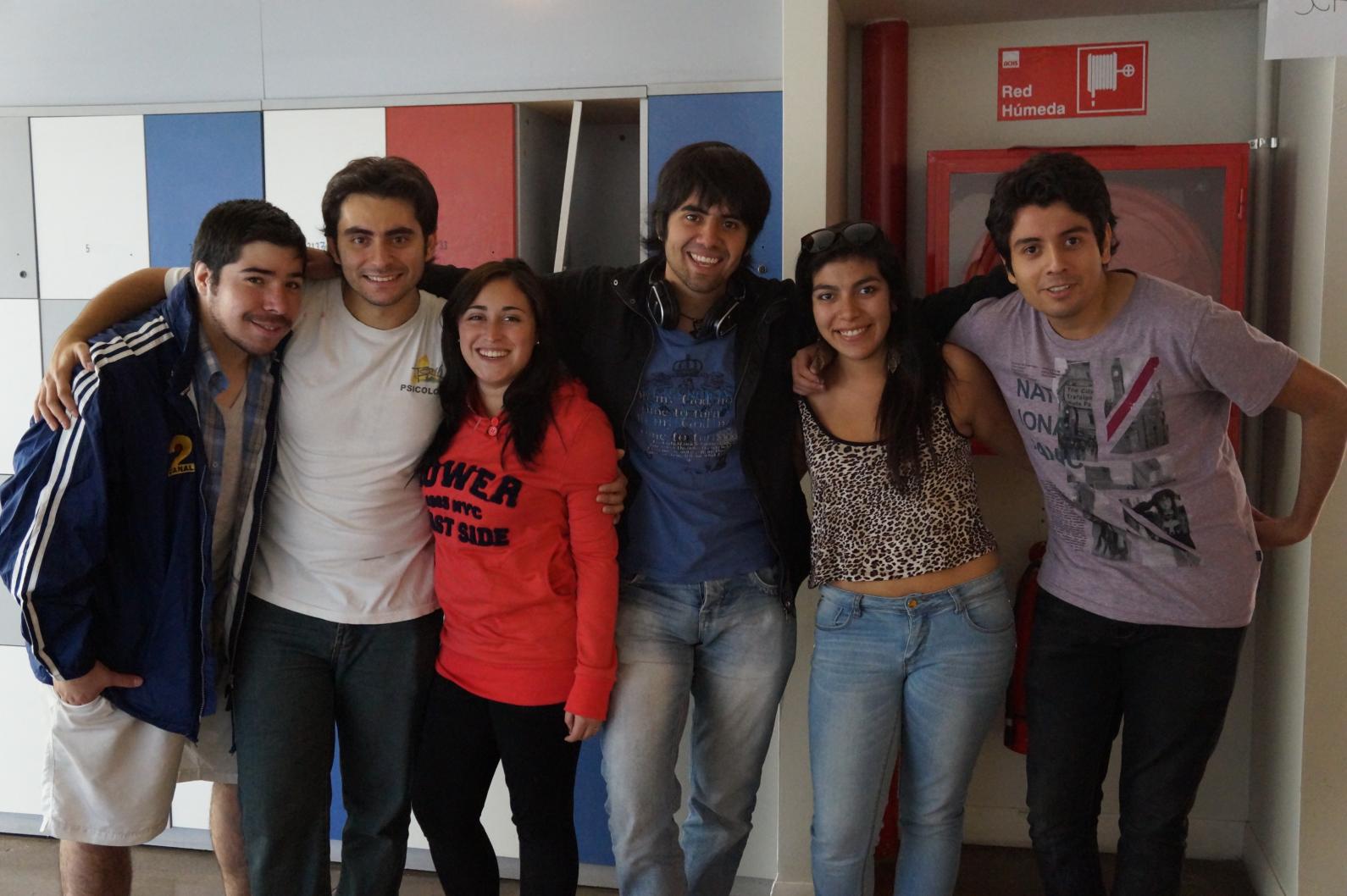 Proceso seguido Psicología
Primer Taller FACSO rediseño curricular 15_10_14
Psicología
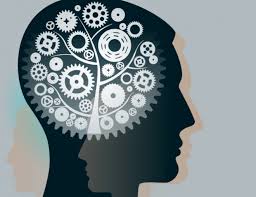 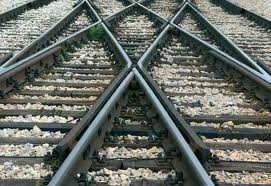 Dilemas y desafíos generales surgidos en el focus  y encuestas
Reflexiones Generales en torno a los dominios (focus)
Investigación, imprescindibles (%)
Explica problemáticas psicosociales sustentadas en investigaciones rigurosas de fenómenos individuales y colectivos que requieren la aplicación de metodologías, técnicas y teorías propias de la psicología para abordar problemas de relevancia social y disciplinaria en ámbitos clínicos, educacionales, organizacionales y comunitarios.
Extrae conclusiones en base a un análisis riguroso que resguarde una posición ética y una actitud guiada por los códigos de desempeño y comunicación propios de la comunidad científica, integrando equipos multidisciplinares y aplicando metodologías propias de la psicología y ciencias sociales, para contribuir a la profundización y divulgación de conocimientos especializados del ámbito psicosocial.
Estudios evaluativos, imprescindibles (%)
Evalúa el estado y dinámica de personas, grupos, organizaciones, comunidades o instituciones, aplicando métodos y técnicas de manera científica y cautelando el estricto resguardo de normas éticas, con el fin de contribuir a enfrentar problemas del ámbito psicosocial.
Diagnostica necesidades y recursos de personas y colectivos considerando sus contextos y espacios de actuación, desde un enfoque analítico y de reflexividad, aplicando diversos procedimientos y técnicas, que faciliten potenciar las capacidades y enfrentar las dificultades del ámbito sicosocial.
Proporciona fundamentos que sustenten de manera adecuada la toma de decisiones y/o los procesos de intervención en la diversidad de espacios de la vida humana, grupos, organizaciones y comunidades actuando desde el ámbito clínico, educacional, comunitario y organizacional.
Intervención psicosocial, imprescindibles (%)
Diseña acciones basadas en procesos interactivos que, desde una actitud reflexiva y de genuino interés en el otro, facilite la intervención de manera adecuada a los contextos y pertinente a las características de las personas y colectivos.
Interviene de forma coordinada y complementaria con otros profesionales,  aplicando saberes específicos de la disciplina para trabajar con demandas de las personas y colectivos, con el fin de aportar desde una perspectiva plural y comprometida, a mejorar la calidad de vida y bienestar de las personas y colectivos en el ámbito clínico, educacional, comunitario y organizacional.
Jerarquización de competencias específicas Psicología
Propuestas para incluir como Competencias Genéricas
Propuestas para incluir como Competencias Genéricas
Propuestas para incluir como Competencias Genéricas
Temas referido a formación del Psicólogo (a)surgidos en la validación.
Temas referido a formación del Psicólogo (a)surgidos en la validación.
Construcción de una matriz de competencias y actividades curriculares.
SOCIOLOGÍA
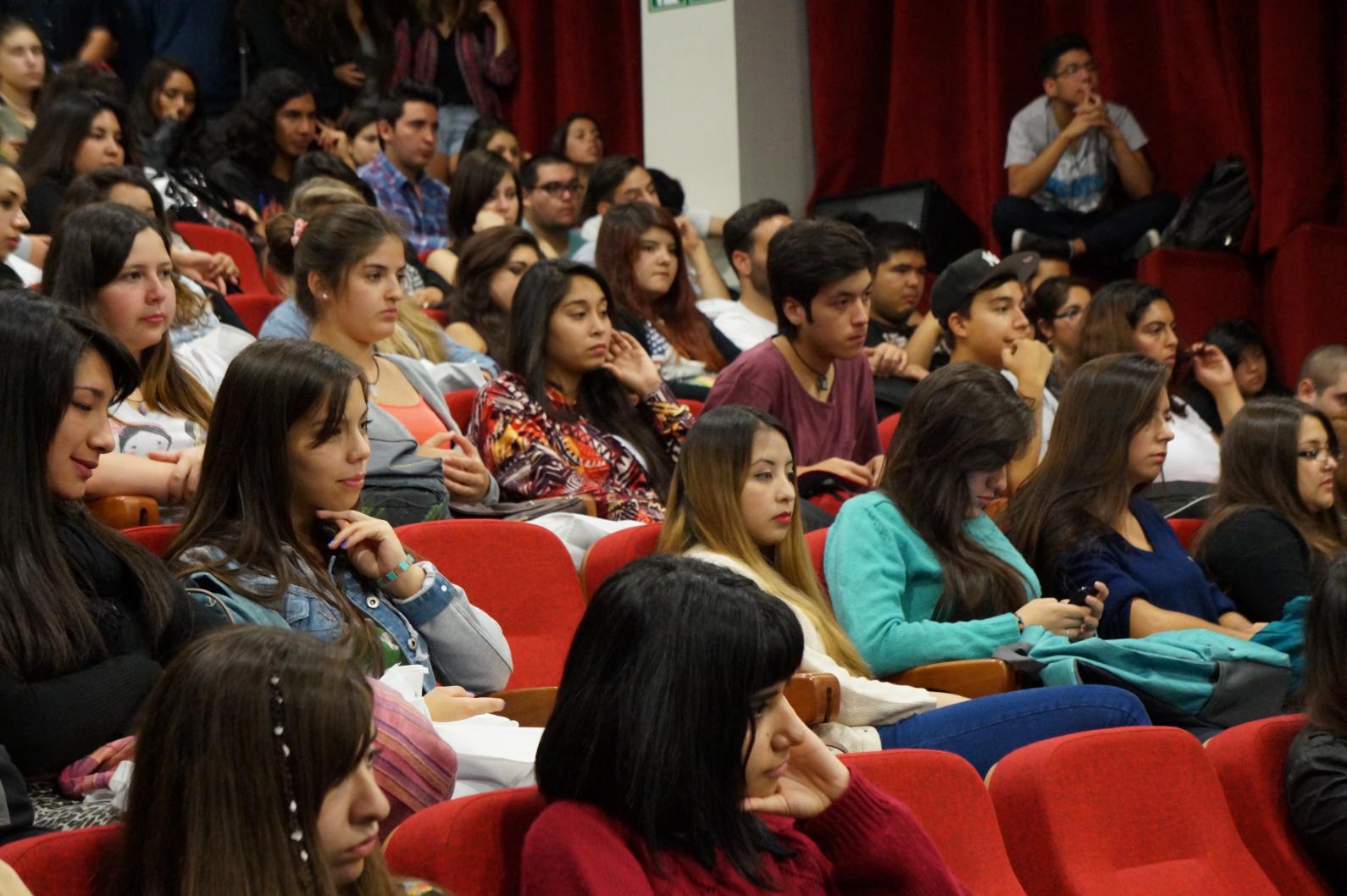 Proceso seguido sociología
Primer Taller FACSO rediseño curricular 15_10_14
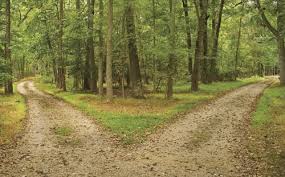 Dilemas y temas generales surgidos en el focus  y encuestas
Dominio sociología
Reflexiones Generales en torno a los dominios (focus)
Jerarquización: investigación aplicada
Desarrolla estudios aplicando de manera rigurosa las metodologías de las ciencias sociales, con el propósito de proporcionar información veraz y consistente que sirva para fundamentar la toma de decisiones a nivel micro, meso y macro.
Elabora informes comunicando resultados de manera clara y coherente, apoyados en análisis rigurosos, cautelando siempre una posición ética y una actitud responsable y respetuosa.
Jerarquización: Planificación y Gestión Social
Jerarquización: Reflexión crítica y comprensión social
Anticipa escenarios futuros, utilizando las teorías sociológicas y la formación propia de la disciplina, aportando información que permita proyectar comportamientos y tendencias relevantes en el ámbito local y global.
Propuestas para incluir como Competencias Genéricas
Propuestas para incluir como Competencias Genéricas
Temas referido a formación de sociólogos (as),  surgidos en la validación.
Temas referido a formación de sociólogos (as),  surgidos en la validación.
Construcción de una matriz de competencias y actividades curriculares.
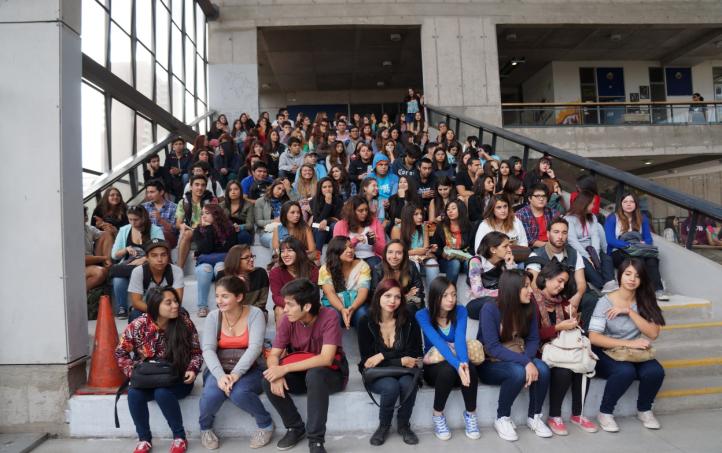 Reflexiones generales
Reflexiones generales
Reflexiones generales
Reflexiones generales
Reflexiones generales
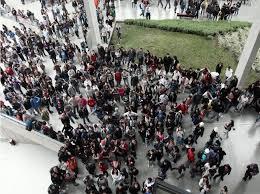 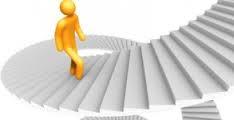 desafío y Próximos pasos
Considerar:Características de los currículos innovados
Perfil de egreso pertinente, construido en base a competencias o resultados de aprendizaje actualizados y validados en forma interna y externa.
Planes de estudios consistentes para el logro del perfil de egreso.
Programas de asignaturas (actividades curriculares) elaborados para lograr los resultados de aprendizaje, que indican explícitamente su contribución al perfil de egreso.
Estrategias de enseñanza y aprendizaje centradas en el estudiante.
Evaluaciones pertinentes para el logro de los resultados de aprendizaje  y el desarrollo de las competencias declaradas.
Estimación y adecuación de la carga académica exigida al estudiante.

“Manual para la implementación de SCT-Chile Consejo Rectores CRUCH” (2014)
Considerar el desafío…
Avanzar hacia el Sistema de Crédito Transferible, criterio que debe considerarse en el levantamiento de indicadores que:
Facilite la movilidad entre diferentes casas de estudio
Permita el Reconocimiento de Aprendizajes Previos (RAP) en la perspectiva del aprendizaje a lo largo de la vida (formal e informal)
Próximos pasos
Próximos pasos
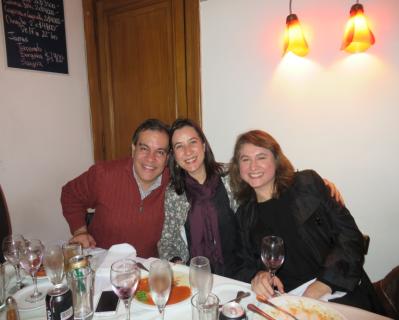 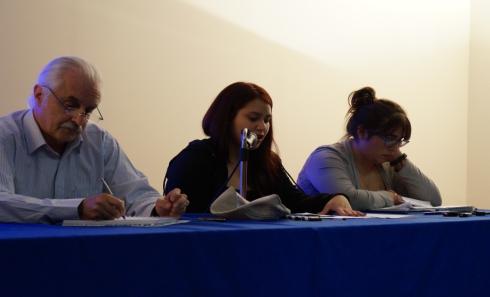 Gracias!!
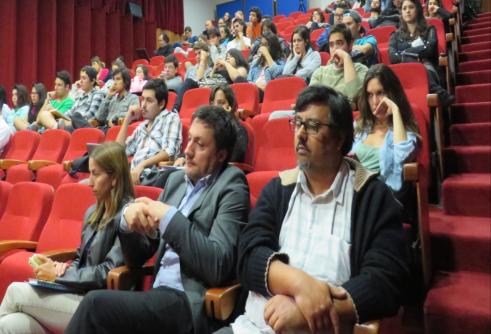